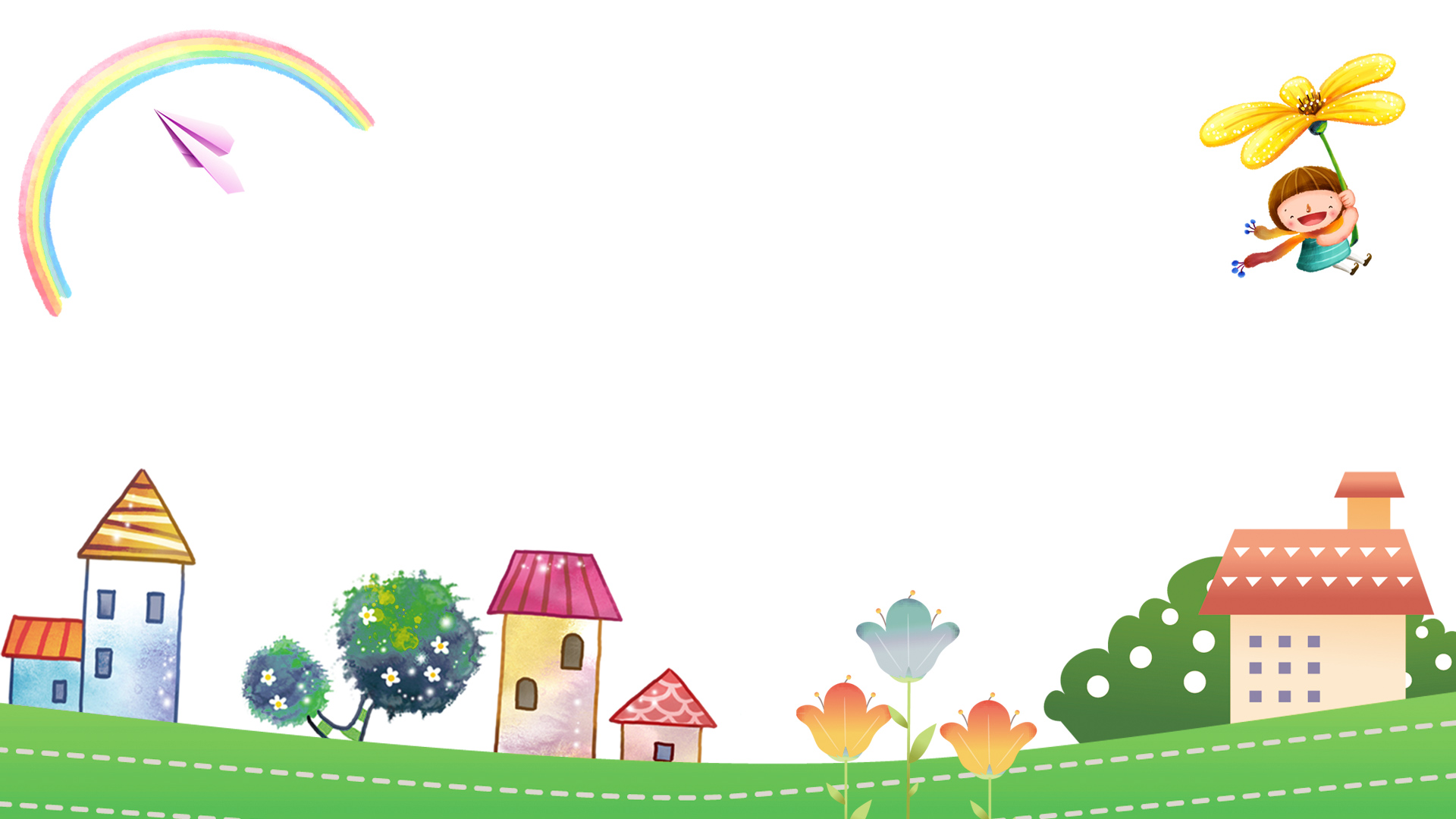 LUYỆN TỪ VÀ CÂU 4
MRVT: CÁI ĐẸP
Thứ năm ngày 17 tháng 2 năm 2022
Luyện từ và câu
KHỞI ĐỘNG
KHỞI ĐỘNG
*. Tìm chủ ngữ trong các câu kể Ai thế nào?
- Màu vàng trên lưng chú lấp lánh.
 - Bốn cái cánh mỏng như giấy bóng.
 - Cái đầu tròn và hai con mắt long lanh như thuỷ tinh.
 - Thân chú nhỏ và thon vàng như màu vàng của nắng mùa thu.
 - Bốn cánh khẽ rung rung như còn đang phân vân.
- Màu vàng trên lưng chú   lấp lánh.
CN
- Bốn cái cánh  mỏng như giấy bóng.
CN
- Cái đầu   tròn và hai con mắt   long lanh như thuỷ tinh.
CN
CN
- Thân chú   nhỏ và thon vàng như màu vàng của nắng mùa thu.
CN
- Bốn cánh    khẽ rung rung như còn đang phân vân.
CN
Thứ năm, ngày 17 tháng 2 năm 2022
Luyện từ và câu
Mở rộng vốn từ: Cái đẹp
Bài 1: Tìm các từ:
a. Thể hiện vẻ đẹp bên ngoài của con người.
M: xinh đẹp
b.Thể hiện nét đẹp trong tâm hồn, tính cách của con người.
M: thùy mị,
M: xinh đẹp, duyên dáng, xinh tươi, khôi ngô, thanh tú, dễ thương, thướt tha, yểu điệu, lộng lẫy, rực rỡ…
a. Thể hiện vẻ đẹp bên ngoài của con người.
b. Thể hiện nét đẹp trong tâm hồn, tính cách của con người.
M: thuỳ mị, dịu dàng, hiền thục, đằm thắm, trung thực, ngay thẳng, nhân hậu, dũng cảm, tế nhị…
Thứ năm, ngày 17 tháng 2 năm 2022
Luyện từ và câu
Mở rộng vốn từ: Cái đẹp
Bài 2: Tìm các từ:
a. Chỉ dùng để thể hiện vẻ đẹp của thiên nhiên, cảnh vật:
M: tươi đẹp
b. Dùng để thể hiện vẻ đẹp của cả thiên nhiên, cảnh vật, người:
M: xinh xắn
a. Chỉ dùng để thể hiện vẻ đẹp của thiên nhiên, cảnh vật:
M: tươi đẹp, hùng vĩ, tráng lệ, xanh tươi, huy hoàng, hoành tráng, nguy nga, lộng lẫy, kỳ vĩ, sừng sững, rực rỡ, hữu tình, mĩ lệ, tuyệt vời…
b.Dùng để thể hiện vẻ đẹp của cả thiên nhiên, cảnh vật, người
M: xinh xắn, xinh đẹp, xinh tươi, rực rỡ, lộng lẫy, mĩ lệ, duyên dáng, thiết tha,…
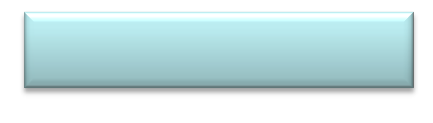 rực rỡ, sặc  sỡ
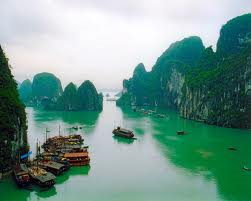 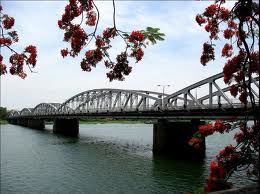 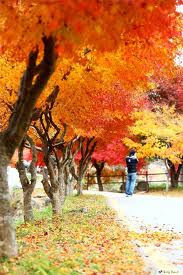 hùng vĩ, kì vĩ
thơ mộng
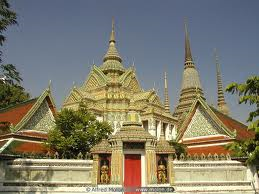 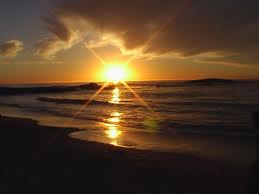 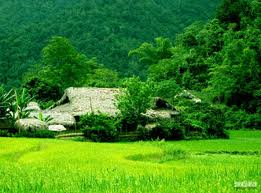 nguy nga, tráng lệ
huy hoàng
tươi đẹp, xanh tươi
Thứ năm, ngày 17 tháng 2 năm 2022
Luyện từ và câu
Mở rộng vốn từ: Cái đẹp
Bài 3: Đặt câu với một từ vừa tìm được ở bài tập 1 hoặc 2.
Ví dụ:
- Lâu đài đẹp nguy nga, lộng lẫy.
- Phong cảnh nơi đây đẹp tuyệt vời
- Những bông hoa trong vườn nở rực rỡ
- Nụ cười của bà lão thật đáng yêu.
- Cô giáo em thướt tha trong tà áo dài.
Thứ năm, ngày 17 tháng 2 năm 2022
Luyện từ và câu
Mở rộng vốn từ: Cái đẹp
Bài 4: Điền các thành ngữ hoặc cụm từ ở cột A vào những chỗ thích hợp ở cột B:
Bài 4: Điền các thành ngữ hoặc cụm từ ở cột A vào những chỗ thích hợp ở cột B:
AI NHANH, AI ĐÚNG
Câu 1. Những từ ngữ chỉ vẻ đẹp bên ngoài của con người.
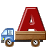 Xinh đẹp, xinh xắn, xinh xinh
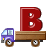 Thướt tha, thùy mị, dũng cảm
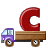 Hùng vĩ, tươi tắn, xinh xinh
AI NHANH, AI ĐÚNG
Câu 2. Những từ ngữ chỉ vẻ đẹp tâm hồn, tính cách con người
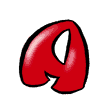 Thật thà, xinh đẹp, cao ráo
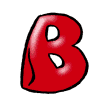 Nhân hậu, trung thực, tế nhị
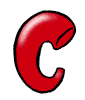 Hoành tráng, xinh tươi, rực rỡ
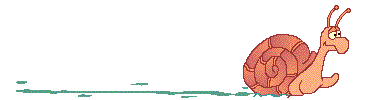 Thứ năm, ngày 17 tháng 2 năm 2022
Luyện từ và câu
Mở rộng vốn từ: Cái đẹp
Bài 4: Điền các thành ngữ hoặc cụm từ ở cột A vào những chỗ thích hợp ở cột B:
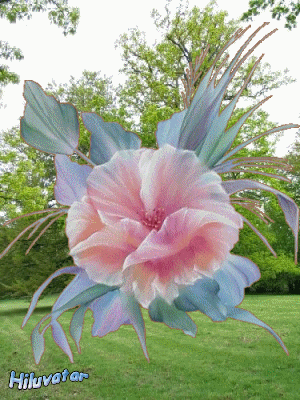 CHÀO TẠM BỊỆT
 CÁC EM !
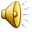